BÀI 1. BẤT PHƯƠNG TRÌNH BẬC NHẤT HAI ẨN
BÀI 1. BẤT PHƯƠNG TRÌNH BẬC NHẤT HAI ẨN
HOẠT ĐỘNG 1: HOẠT ĐỘNG KHỞI ĐỘNG
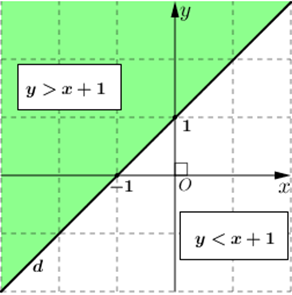 2
BÀI 1. BẤT PHƯƠNG TRÌNH BẬC NHẤT HAI ẨN
HOẠT ĐỘNG 2: HOẠT ĐỘNG KHÁM PHÁ 1
3
BÀI 1. BẤT PHƯƠNG TRÌNH BẬC NHẤT HAI ẨN
HOẠT ĐỘNG 2: HOẠT ĐỘNG KHÁM PHÁ 1
4
BÀI 1. BẤT PHƯƠNG TRÌNH BẬC NHẤT HAI ẨN
1. Khái niệm bất phương trình bậc nhất hai ẩn :
5
BÀI 1. BẤT PHƯƠNG TRÌNH BẬC NHẤT HAI ẨN
HOẠT ĐỘNG 2: HOẠT ĐỘNG THỰC HÀNH 1
Trả lời : Câu a), b) và c)
6
BÀI 1. BẤT PHƯƠNG TRÌNH BẬC NHẤT HAI ẨN
HOẠT ĐỘNG 2: HOẠT ĐỘNG KHÁM PHÁ 2
Trường hợp nào sau đây thỏa mãn tình huống được nêu trong HĐKP 1 ? 
Trường hợp 1: Nam ủng hộ 2 tờ tiền có mệnh giá 20 nghìn đồng và 3 tờ tiền có mệnh giá 50 nghìn đồng.
Trường hợp 2: Nam ủng hộ 15 tờ tiền có mệnh giá 20 nghìn đồng và 10 tờ tiền có mệnh giá 50 nghìn đồng.
7
BÀI 1. BẤT PHƯƠNG TRÌNH BẬC NHẤT HAI ẨN
HOẠT ĐỘNG 2: HOẠT ĐỘNG KHÁM PHÁ 2
Trường hợp 1: Nam ủng hộ 2 tờ tiền có mệnh giá 20 nghìn đồng và 3 tờ tiền có mệnh giá 50 nghìn đồng.
Tổng số tiền Nam đã ủng hộ là : 2.20+3.50=190 nghìn
Suy ra trường hợp 1 thỏa mãn tình huống được nêu.
Trường hợp 2: Nam ủng hộ 15 tờ tiền có mệnh giá 20 nghìn đồng và 10 tờ tiền có mệnh giá 50 nghìn đồng.
Tổng số tiền Nam ủng hộ là : 15.20+10.50=800 nghìn
Suy ra trường hợp 2 không thỏa mãn tình huống được nêu.
8
BÀI 1. BẤT PHƯƠNG TRÌNH BẬC NHẤT HAI ẨN
2. Nghiệm của bất phương trình bậc nhất hai ẩn:
9
BÀI 1. BẤT PHƯƠNG TRÌNH BẬC NHẤT HAI ẨN
HOẠT ĐỘNG 2: HOẠT ĐỘNG THỰC HÀNH 2
10
BÀI 1. BẤT PHƯƠNG TRÌNH BẬC NHẤT HAI ẨN
HOẠT ĐỘNG 2: HOẠT ĐỘNG VẬN DỤNG 1
(SGK-30)
11
BÀI 1. BẤT PHƯƠNG TRÌNH BẬC NHẤT HAI ẨN
HOẠT ĐỘNG 2: HOẠT ĐỘNG KHÁM PHÁ 3
12
BÀI 1. BẤT PHƯƠNG TRÌNH BẬC NHẤT HAI ẨN
HOẠT ĐỘNG 2: HOẠT ĐỘNG KHÁM PHÁ 3
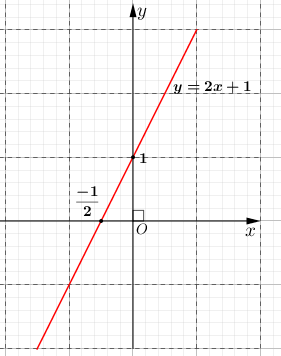 13
BÀI 1. BẤT PHƯƠNG TRÌNH BẬC NHẤT HAI ẨN
3. Biểu diễn miền nghiệm của bất phương trình bậc nhất hai ẩn :
14
BÀI 1. BẤT PHƯƠNG TRÌNH BẬC NHẤT HAI ẨN
3. Biểu diễn miền nghiệm của bất phương trình bậc nhất hai ẩn :
15
BÀI 1. BẤT PHƯƠNG TRÌNH BẬC NHẤT HAI ẨN
y
HOẠT ĐỘNG 2:
HOẠT ĐỘNG THỰC HÀNH 3
2x+y-2=0
2
x
O
1
16
BÀI 1. BẤT PHƯƠNG TRÌNH BẬC NHẤT HAI ẨN
y
HOẠT ĐỘNG 2: 
HOẠT ĐỘNG THỰC HÀNH 3
2
x
O
x-y-2=0
-2
17